Shell SCRIPT
030513249 – Computer Practice II
Asst. Prof. Dr. Choopan Rattanapoka
Introduction to Shell Script
คำสั่งต่างๆ ที่พิมพ์บน Shell ใน Linux นั้นสามารถจะนำหลายๆคำสั่งมาทำงานต่อเนื่องกันได้ โดยการเขียนโปรแกรมที่เรียกว่า “Shell Script”
ซึ่งการทำงานบางอย่างอาจจะมีการเรียกใช้งานหลายคำสั่ง shell script จะช่วยลดเวลาเหล่านั้นด้วยการรวมคำสั่งและเรียกใช้งานเพียงคำสั่งเดียว
Shell script เหมือนกับการเขียนโปรแกรมทั่วไป คือ มีการรับค่าได้ และในตัวคำสั่งจะมีการทำเงื่อนไข และการทำซ้ำ
สำหรับ BASH ถ้าจะทำ shell script บรรทัดแรกจะต้องชี้ตำแหน่งที่อยู่ของ bash ถ้าที่อยู่ได้ด้วยคำสั่ง “which bash”
ถ้า bash อยู่ที่ /bin/bash บรรทัดแรกของ shell script จะใส่
#!/bin/bash
เริ่มต้นเขียน shell script
คำสั่ง date ใช้สำหรับดูวันเวลา
คำสั่ง whoami ใช้สำหรับดูชื่อผู้ใช้ที่กำลังใช้งาน
คำสั่ง du –s  ชื่อdirectory  ดูเนื้อที่การใช้งานรวมของ directory
ต้องการสร้าง shell script ชื่อ report เพื่อรายงานข้อมูลดังนี้
Current date time : วันเวลาที่ได้จากคำสั่ง date
User logged in : username ที่ได้จาก whoami
Harddisk usage : ค่าที่ได้จาก du -s
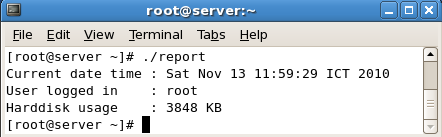 ตัวแปรใน shell
ใน shell จะสามารถประกาศตัวแปรได้เหมือนกับภาษาโปรแกรมทั่วไป
ตัวแปรใน shell ไม่มีประเภทของข้อมูล
การใส่ค่าให้กับตัวแปร
ชื่อตัวแปร=ค่า
testvar=“Hello World”
การใช้ค่าที่เก็บในตัวแปร
$ชื่อตัวแปร
echo  $testvar
สร้างตัวแปร 3 ตัวเพื่อเก็บค่าของคำสั่ง
ในตัวอย่างเราต้องการนำผลลัพธ์ของ date, whoami, และ du มาเก็บไว้ตัวแปรก่อน
datevar=“date”    (ผิด ตัวแปรจะเก็บคำว่า date แทน)
ถ้าต้องการให้ตัวแปรเก็บผลลัพธ์ที่เกิดจากการเรียกใช้คำสั่ง จะต้องใช้เครื่องหมาย ` (backquote) ครอบคำสั่ง
datevar= `date` 
อีก 2 ตัวแปรที่เหลือ (ลองทำ)
whoamivar=?
duvar=?
การแสดงผลลัพธ์ออกทาง standard output
คำสั่ง echo ใช้สำหรับแสดงผลลัพธ์ออกทาง standard output
เราต้องการ output ซึ่งอยู่ในรูปแบบนี้
echo  “Current date time: $datevar”
echo  “User logged in    : $whoamivar”
echo  “Harddisk Usage  : $duvar KB”

เมื่อเขียน shell script เสร็จแล้วจะยังไม่สามารถเรียกใช้งานได้ จำเป็นจะเป็นเพิ่มสิทธิของแฟ้มข้อมูลให้สามารถเรียกใช้งานได้ โดยใช้คำสั่ง
chmod  u+x  report
คณิตศาสตร์ใน Shell
ปกติแล้วตัวแปรใน shell จะเก็บอยู่ในรูปของ ข้อความ ทำให้ไม่สามารถทำตัวดำเนินการทางคณิตศาสตร์ได้ จำเป็นต้องใช้คำสั่งเพิ่มคือ expr
expr  1 + 2
expr   2 – 1
expr   10 / 2
expr    20 % 3
expr   10 \* 3
การอ่านค่าจาก keyboard
คำสั่ง read ใช้สำหรับอ่านค่าจาก keyboard นำมาเก็บไว้ในตัวแปร
read   ชื่อตัวแปร
ตัวอย่าง  shell script
#!/bin/bash
echo “Enter your name : “
read  myvar
echo “Your name is $myvar”
การรับ argument เข้า shell script
สมมุติมี shell script ชื่อ myshell
มีการเรียกใช้งานดังนี้
myshell    foo    bar
ข้างใน shell จะสามารถอ้างอิงค่าที่เรียกใช้งานคำสั่งคือ
myshell   ->  $0
foo  -> $1
bar  -> $2
$#  เก็บจำนวนของ arguments ในที่นี้คือ 2
$* หรือ $@  เก็บ list ของ argument ที่ป้อนมาทั้งหมด
การคืนสถานะของคำสั่ง
ปกติเมื่อมีการใช้คำสั่งใน Linux เมื่อโปรแกรมทำงานสำเร็จ คำสั่งนั้นจะคืนค่า 0 
สามารถตรวจสอบค่าของสถานะที่คำสั่งคืนได้ด้วยการด้วยค่าในตัวแปร $?
ตัวอย่าง
ls    
echo  $?
cat   foobar
echo  $?
การเปรียบเทียบเงื่อนไขใน shell
คำสั่งที่ใช้เปรียบเทียบเงื่อนไขใน shell คือ
		if  เงื่อนไข
          then    
             ชุดคำสั่งเมื่อเงื่อนไขเป็นจริง
         fi
ใน shell เงื่อนไขที่เป็นจริงจะมีค่าเป็น 0 ตัวเลขนอกเหนือจากนี้คือเท็จ (กลับกับ C)
ตัวอย่าง script
	#!/bin/bash
    if   cat $1
    then
         echo “$1 : found”
    fi
คำสั่ง test หรือ [ expr ]
คำสั่ง test ใช้สำหรับเปรียบเทียบนิพจน์ ซึ่งจะคืนค่าจริง (0) ถ้าการเปรียบเทียบเป็นจริง
การเปรียบเทียบตัวเลข
คำสั่ง test หรือ [ expr ]  (ต่อ)
การเปรียบเทียบข้อความ




การเปรียบเทียบแฟ้มข้อมูล
การเชื่อม expression, if-else, if-elif-else
การเชื่อม expression ในการเปรียบเทียบ




รูปแบบของ if-else
รูปแบบของ if-elif-else
if   เงื่อนไข1
then
     ชุดคำสั่งเมื่อเงื่อนไข1 เป็นจริง
elif เงื่อนไข2
then
      ชุดคำสั่งเมื่อเงื่อนไข2 เป็นจริง
else
     ชุดคำสั่งเมื่อทุกเงื่อนไขเป็นเท็จ
fi
if   เงื่อนไข
then
     ชุดคำสั่งเมื่อเงื่อนไขเป็นจริง
else
     ชุดคำสั่งเมื่อเงื่อนไขเป็นเท็จ
fi
ตัวอย่าง shell script (1)
เปรียบเทียบ argument 2 ตัว
#!/bin/bash
if  [ $1 –eq  $2 ]
then
    echo “$1 = $2”
elif  [ $1 –gt $2 ]
then
    echo “$1 > $2”
else
    echo “$1 < $2”
fi
คำสั่งทำซ้ำ (loop)
ใน shell มีคำสั่ง loop อยู่ 2 ชนิดคือ
while
for
คำสั่ง for มี 2 ประเภท
for  ชื่อตัวแปร  in  รายการค่าที่จะใส่ในตัวแปร
do
	ชุดคำสั่งที่ต้องการทำใน loop
done
for (( expr1; expr2; expr3 ))
do
	ชุดคำสั่งที่ต้องการทำใน loop
done
(1)
(2)
ตัวอย่าง คำสั่ง for
#!/bin/bash
for  x  in  1 2 3 4 5
do
	echo “x =  $x”
done
#!/bin/bash
for (( x = 1; x <= 5; x++ ))
do
	echo “x =  $x”
done
#!/bin/bash
numfile=0
for  fname  in  `ls`
do
	echo “filename => $fname”
           numfile=`expr $numfile + 1`;
done
echo  “there are $numfile files”
คำสั่ง while
while  เงื่อนไข
do
	ชุดคำสั่งที่ต้องการทำใน loop
done
#!/bin/bash
x=0
while  [ x –le 5 ]
do
	echo “x = $x”
           x=`expr $x + 1`
done
คำสั่ง case
case  ตัวแปร   in
  pattern1)  คำสั่ง1
                      คำสั่ง2 ;;
  pattern2)  คำสั่ง ;;
  *) คำสั่ง ;;
esac
#!/bin/bash
echo “Enter vehicle : “
read  vehicle
case   $vehicle   in
   “car”)  echo “Car is good”;;
   “bike”) echo “Bike is slow”;;
   “plane”) echo “Plane is super fast”;;
   *) echo “huh”
esac
วิธี debug shell script
สามารถ debug ดูขั้นตอนการทำงานของ shell script ได้ด้วยกันใช้ option “-x” สามารถทำได้ 2 วิธี
เวลาเรียกใช้งาน
sh   -x   ชื่อ shell script
แทรกลงใน shell script บรรทัดต่อจาก #!/bin/bash
set  -x
แบบฝึกหัด (1)
เขียน shell script เพื่อรับ argument 1 ตัว เป็นตัวเลข 0 – 100
ถ้าผู้ใช้ป้อน argument มาก หรือ น้อยกว่า 1 ตัวให้เตือน “error args”
ถ้าผู้ใช้ป้อนตัวเลขที่ไม่ได้อยู่ในช่วง 0 – 100 ให้เตือน “error enter 0-100”
ถ้าค่าที่ป้อนอยู่ในช่วง
 0 - 50   	ให้แสดง “F”
51 – 60 	ให้แสดง “D”
61 – 70 	ให้แสดง “C”
71 – 80 	ให้แสดง “B”
81 – 100 	ให้แสดง “A”
แบบฝึกหัด (2)
เขียน shell script เพื่อรับ argument 1 ตัว
ถ้าผู้ใช้ป้อน argument มาก หรือ น้อยกว่า 1 ตัวให้เตือน “error”
ถ้าผู้ใช้ป้อนตัวเลข น้อยกว่าหรือเท่ากับ 0 ให้เตือน “error need positive number”
ให้ shell หาค่า summation ของตัวเลขที่ป้อนเข้ามาเป็น argument
ตัวอย่าง   ./summation 10
คือ หาค่าของ 1+2+3+4+5+6+7+8+9+10
แสดงผลลัพธ์ออกทางหน้าจอ
แบบฝึกหัด (3)
เขียน shell script ชื่อ mydb.sh ซึ่งมี option ก็ทำงานคือ add, list
ถ้าผู้ใช้สั่ง ./mydb.sh   add   choopan   1979
Shell script จะนำ ชื่อ และ ปี คศ ที่เกิดไปเก็บในแฟ้มชื่อ db ในรูปแบบ ชื่อ:ปีเกิด
ถ้าผู้ใช้สั่ง ./mydb.sh  list
Shell script จะแสดงชื่อ และอายุของทุกคนออกมาทางหน้าจอ
ถ้า option เป็นอย่างอื่นที่ไม่ใช่ add หรือ list ให้เตือน “error”
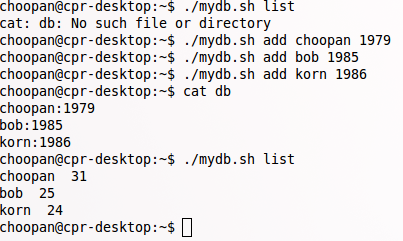